RADIOLOGY IN AFRICA
Prof. Dr Ahmed Ahidjo
Professor of Radiology
Consultant Diagnostic and Interventional Radiologist  
Department of Radiology
University of Maiduguri Teaching Hospital 
PMB 1414, Borno State, Nigeria
Email: ahmedahidjo@hotmail.com
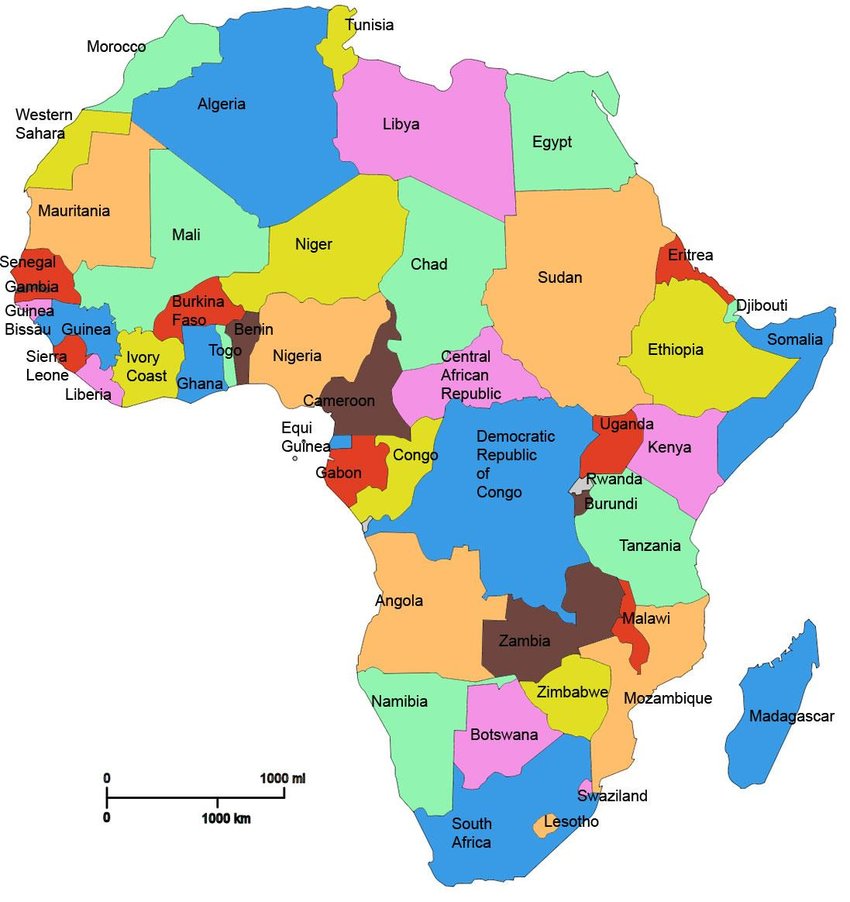 OUTLINE
CLINICAL SERVICE 
Equipment 
Personnel 
Skills 
Public/Private 
Primary, Secondary or Tertiary

TRAINING
Residency 
Radiography 

RESEARCH
Mostly for academic progression 
Need for research 
Grants
RADIOLOGY EQUIPMENT
Ultrasound 
Radiography units-mobile, static, conventional, digital
Fluoroscopy 
Mammography
Dexa
Angiography 
CT
MRI
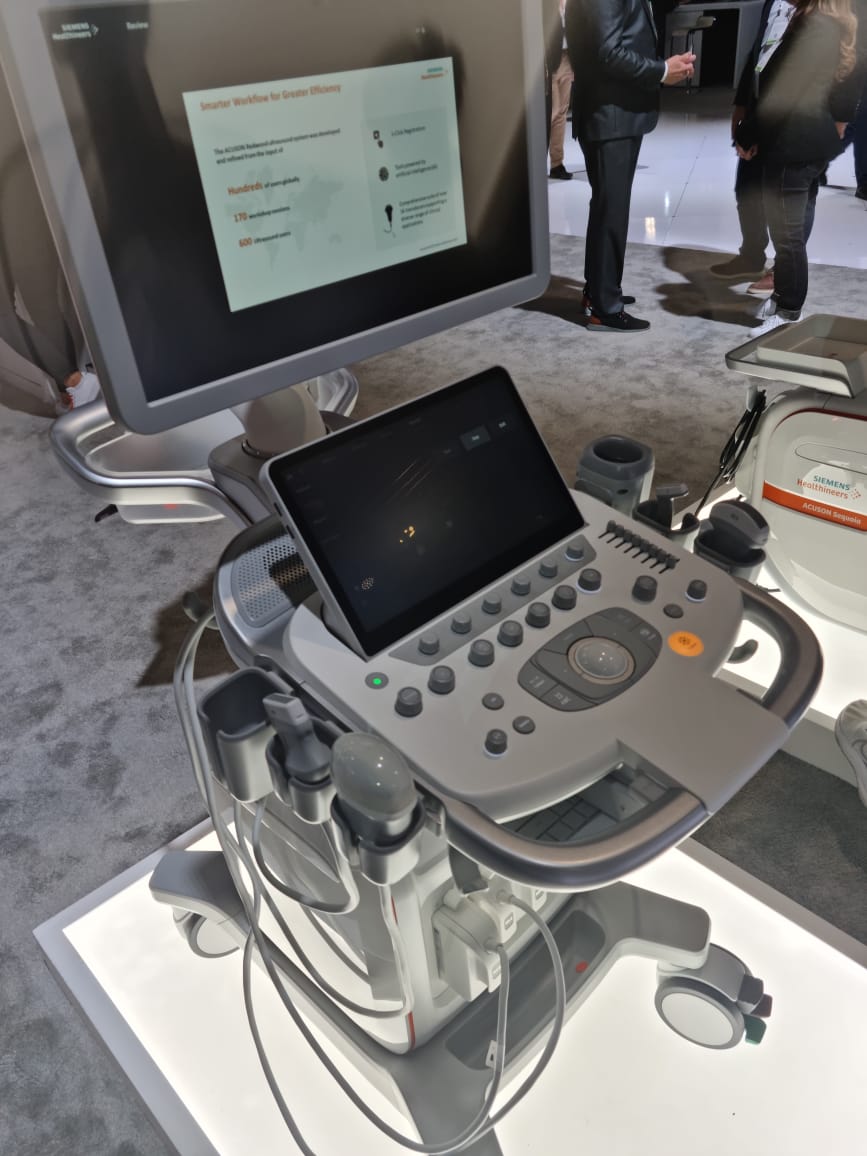 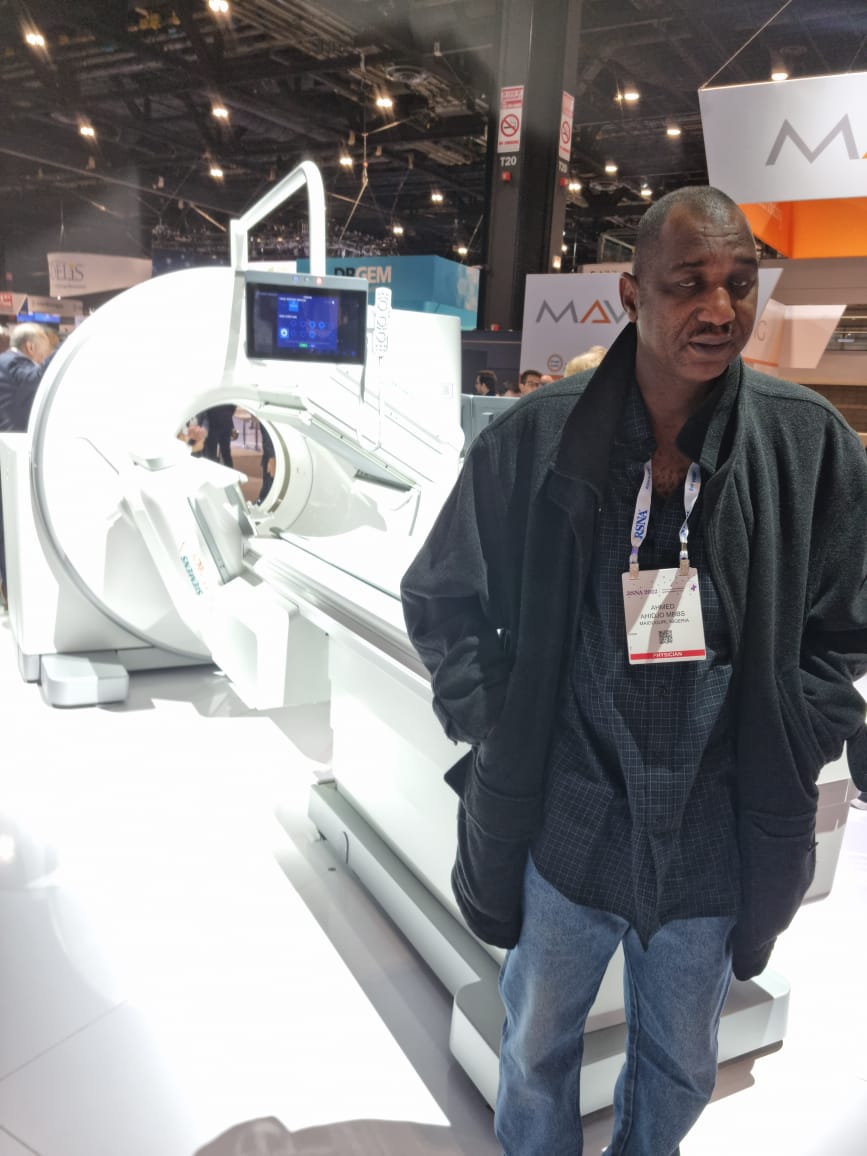 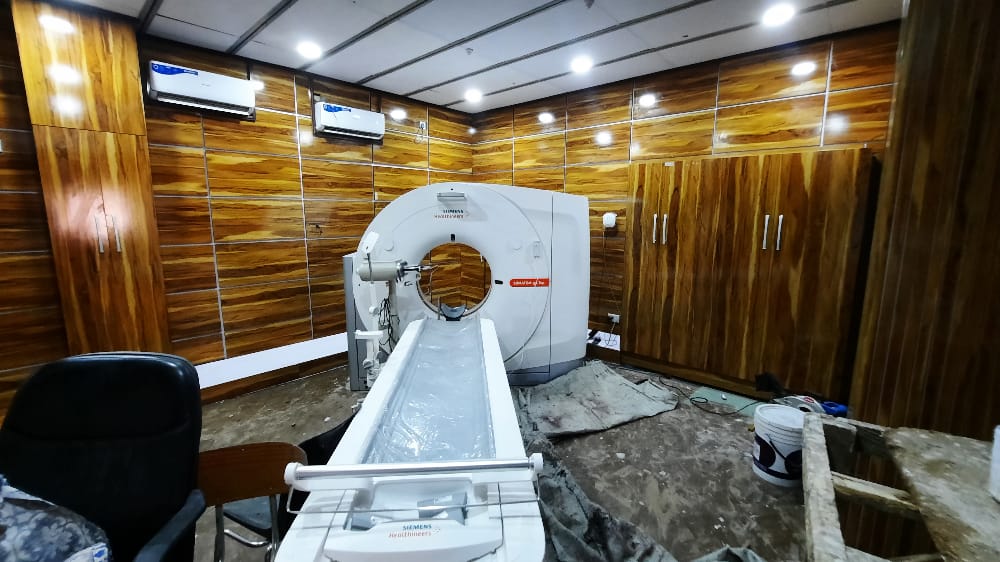 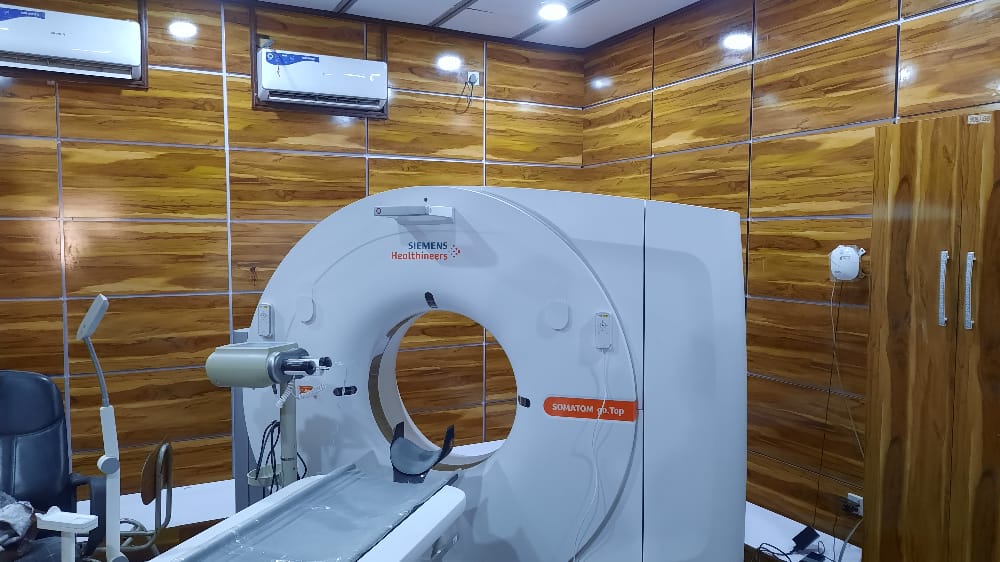 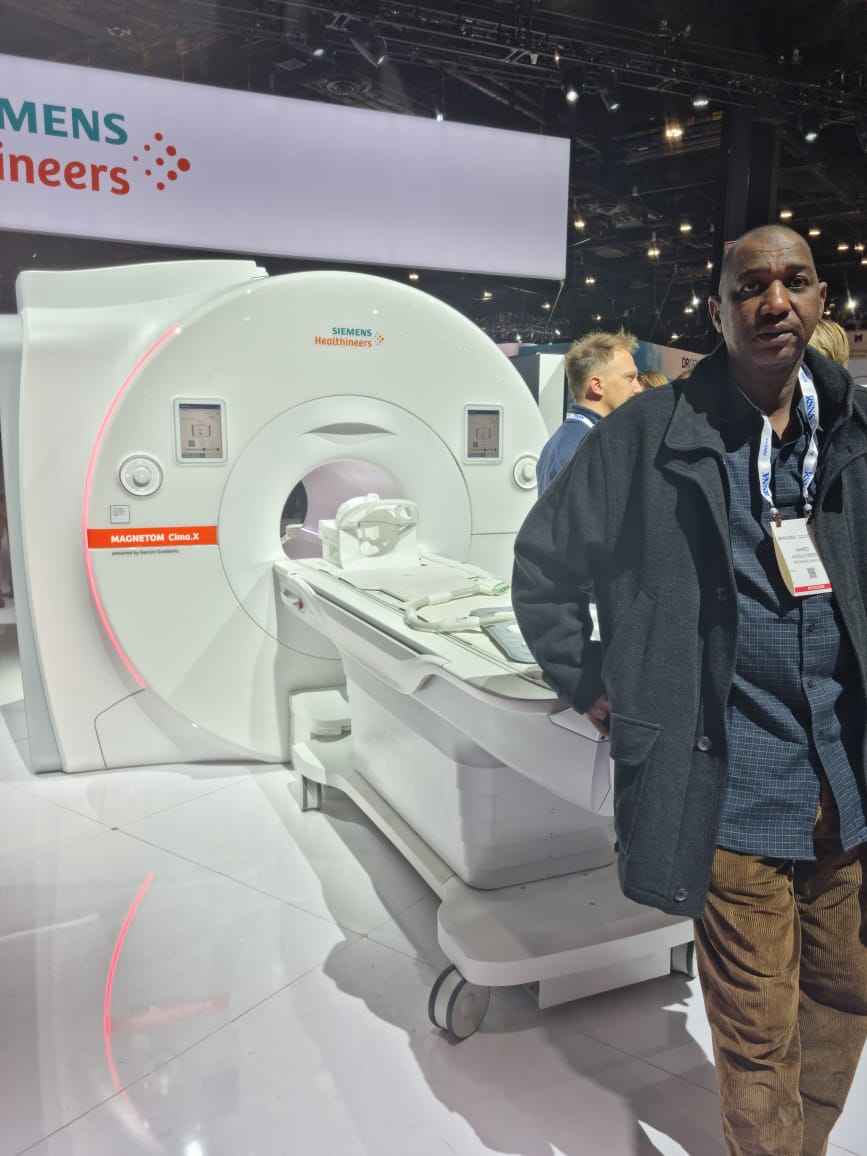 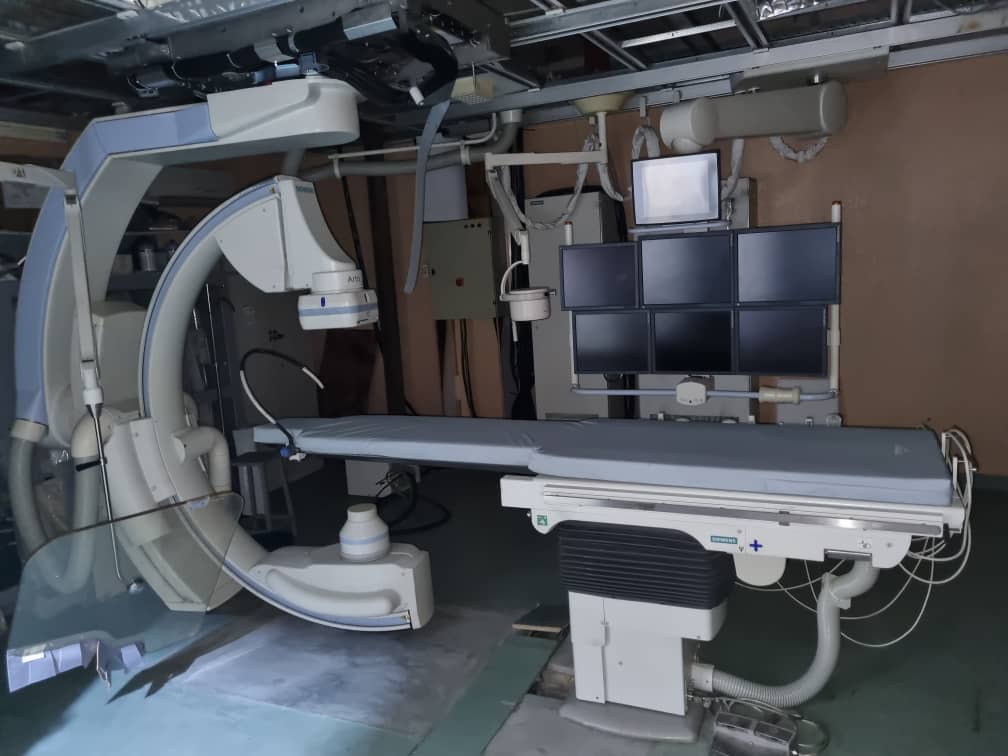 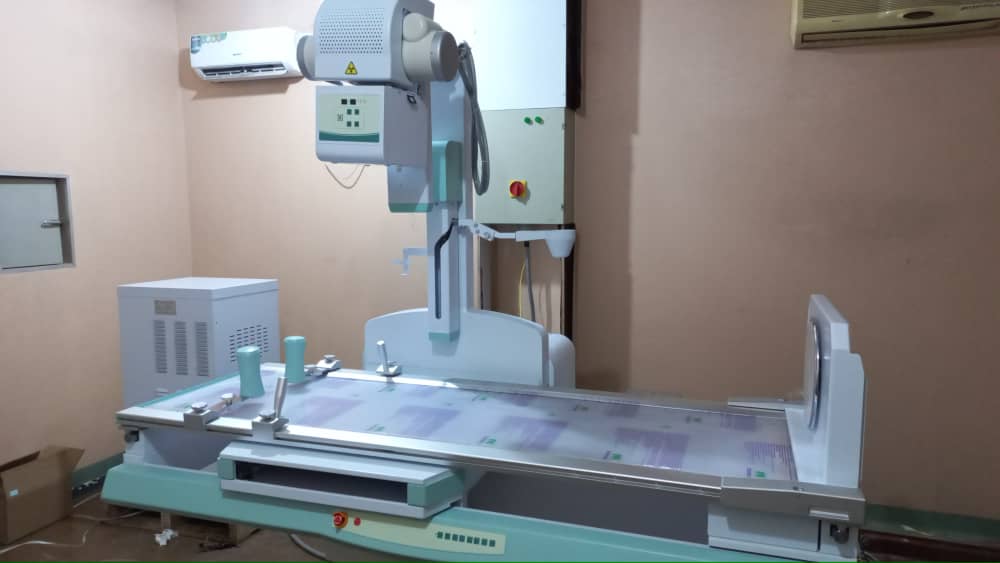 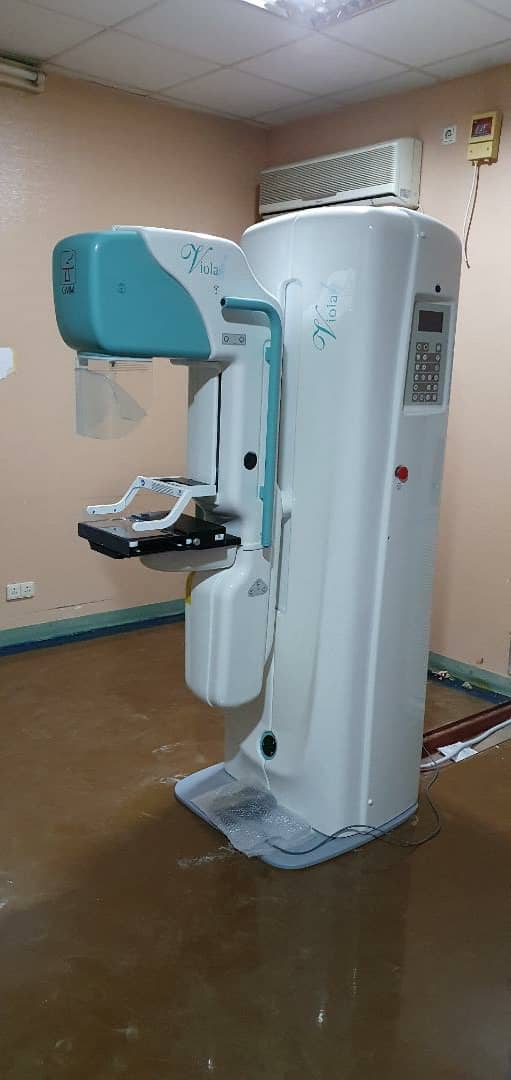 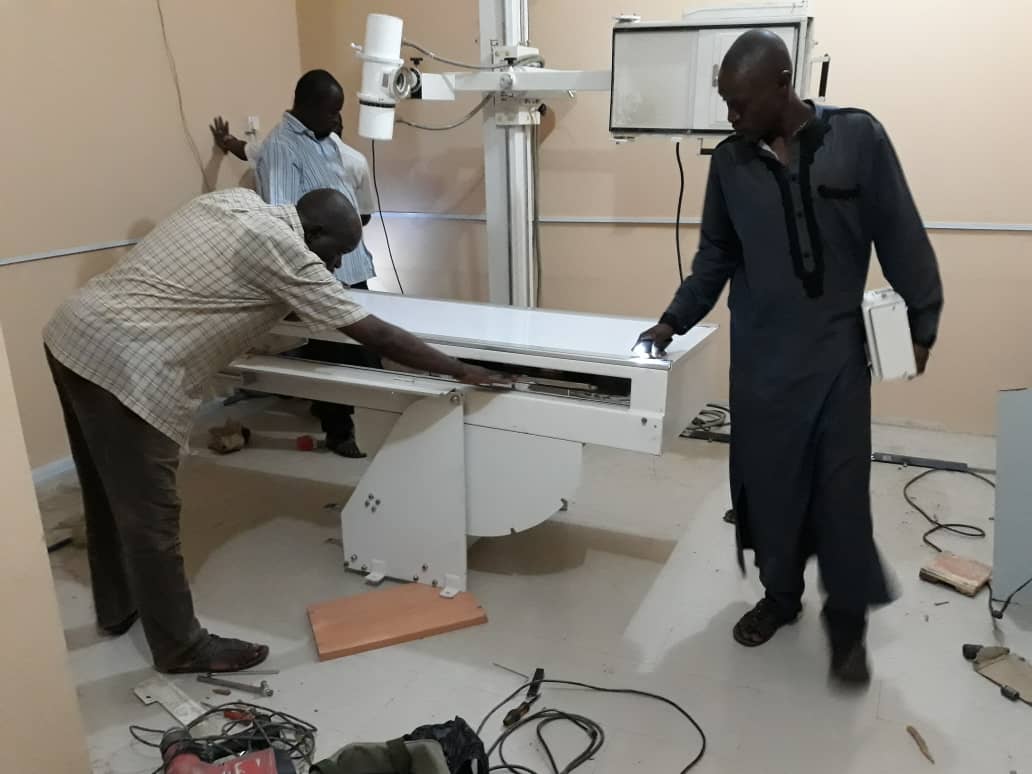 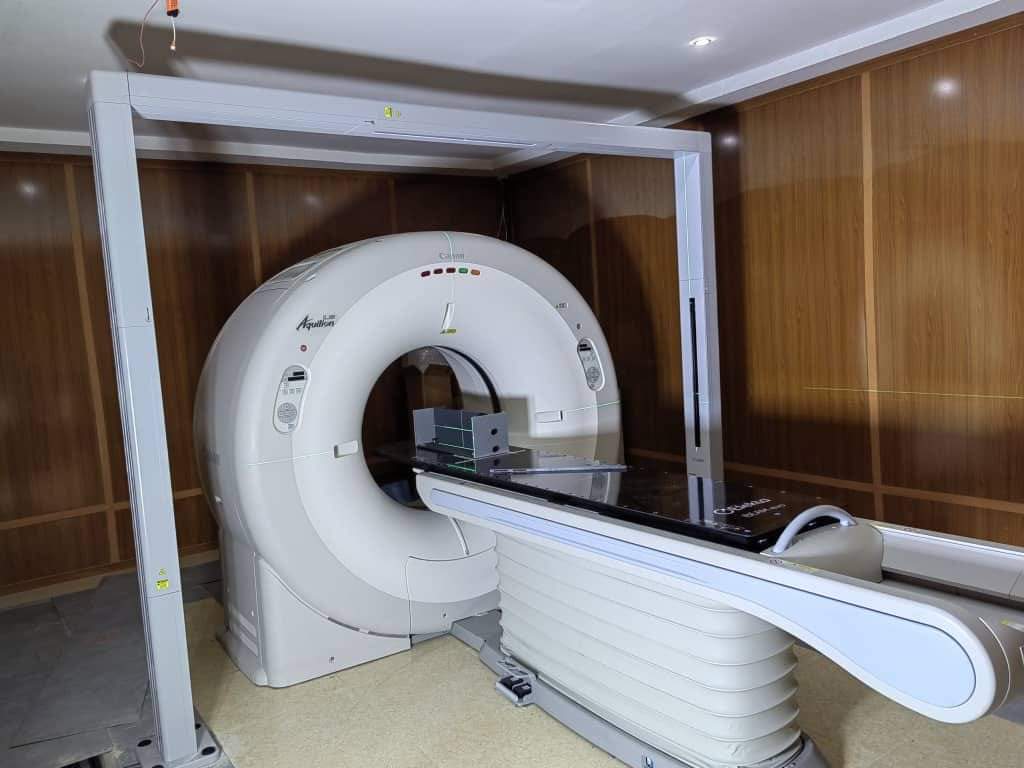 RADIOLOGY SPECIALTIES:
General Radiology 
Neuro-Radiology
Breast/Female Imaging
Vascular and Interventional Radiology 
Musculoskeletal Radiology 
Chest Radiology 
Paediatric Radiology 
Uro-Radiology
Emergency Radiology
MODALITY BASED SPECIALTIES
Ultrasound
Mammography 
Angiography 
CT
MRI
TRAINING
1. RESIDENCY 
Requirement 
Duration 
Accreditation 
Institutions 
Fellowship/Memberships 
MSc/PhD
Short term Clinical attachment 
CPD
2. RADIOGRAPHERS/TECHNICIANS

Training Programme
Service
Availability
Team Work
Delegated duty
Continental/African
Regional 
Country Societies
State Chapters
PROFESSIONAL SOCIETIES
INTERVENTIONAL RADIOLOGY
Practice
Training 
Societies
Collaboration
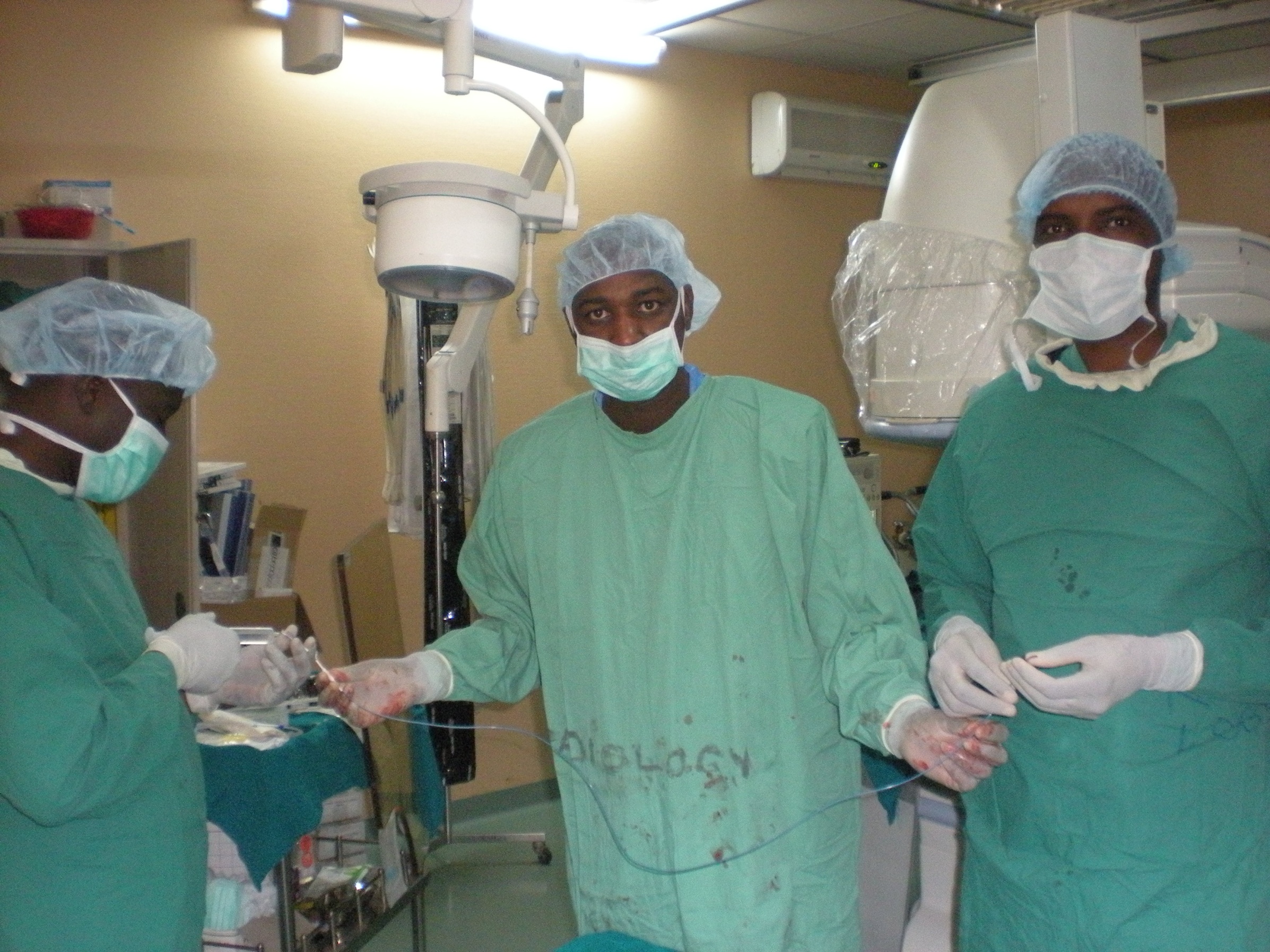 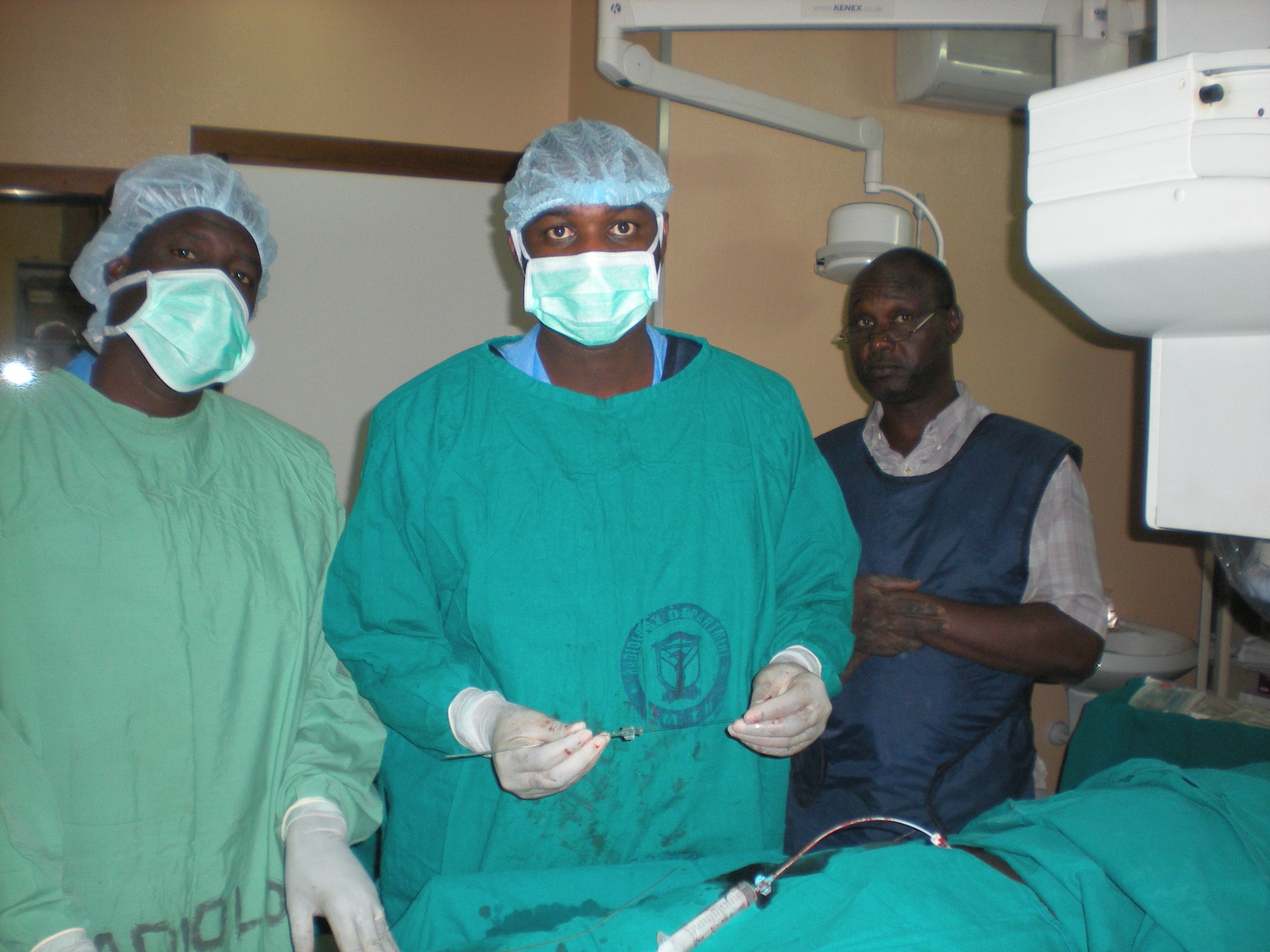 ARTIFICIAL INTELLIGENCE AI
What is it?
My experience
RSNA 2022
Benefits 
Challenges 
Infrastructural deficits 
Funding
Electricity 
Funding
Human Resources 
Africanizing/domesticating software
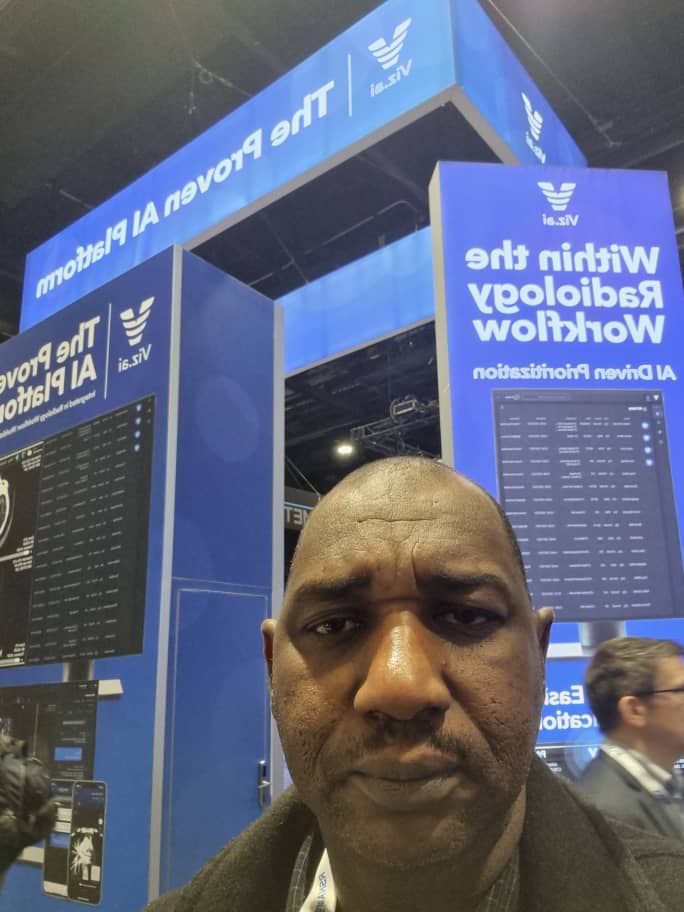 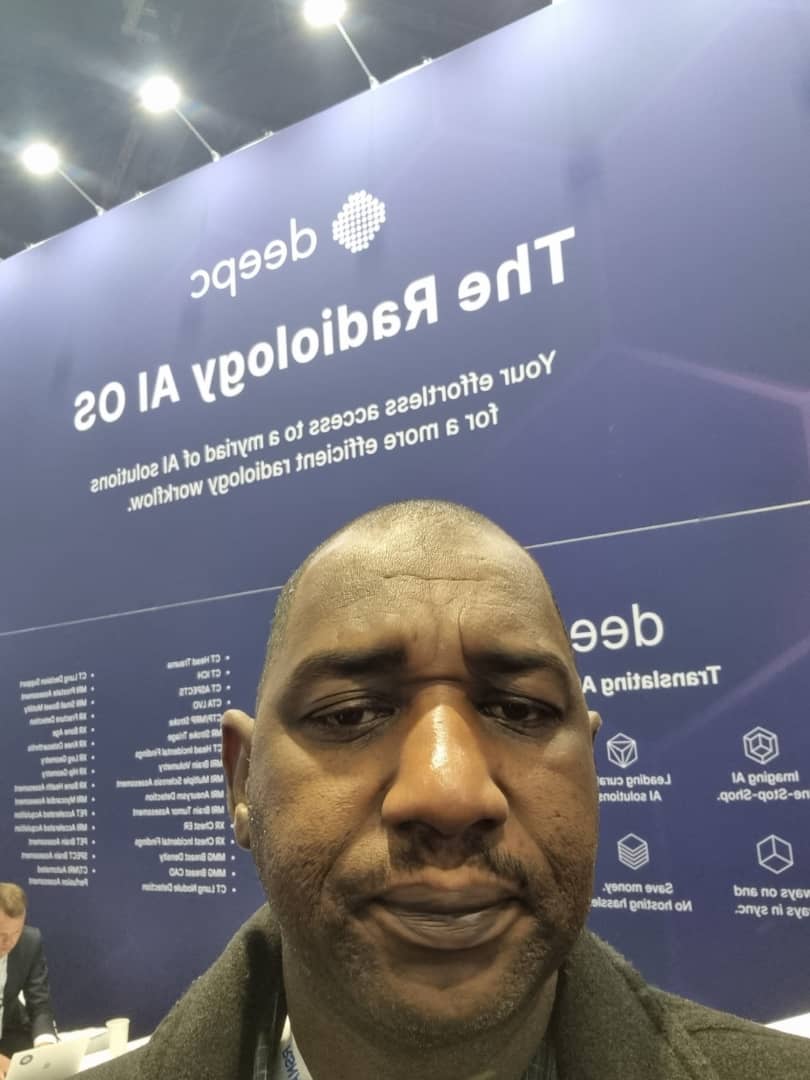 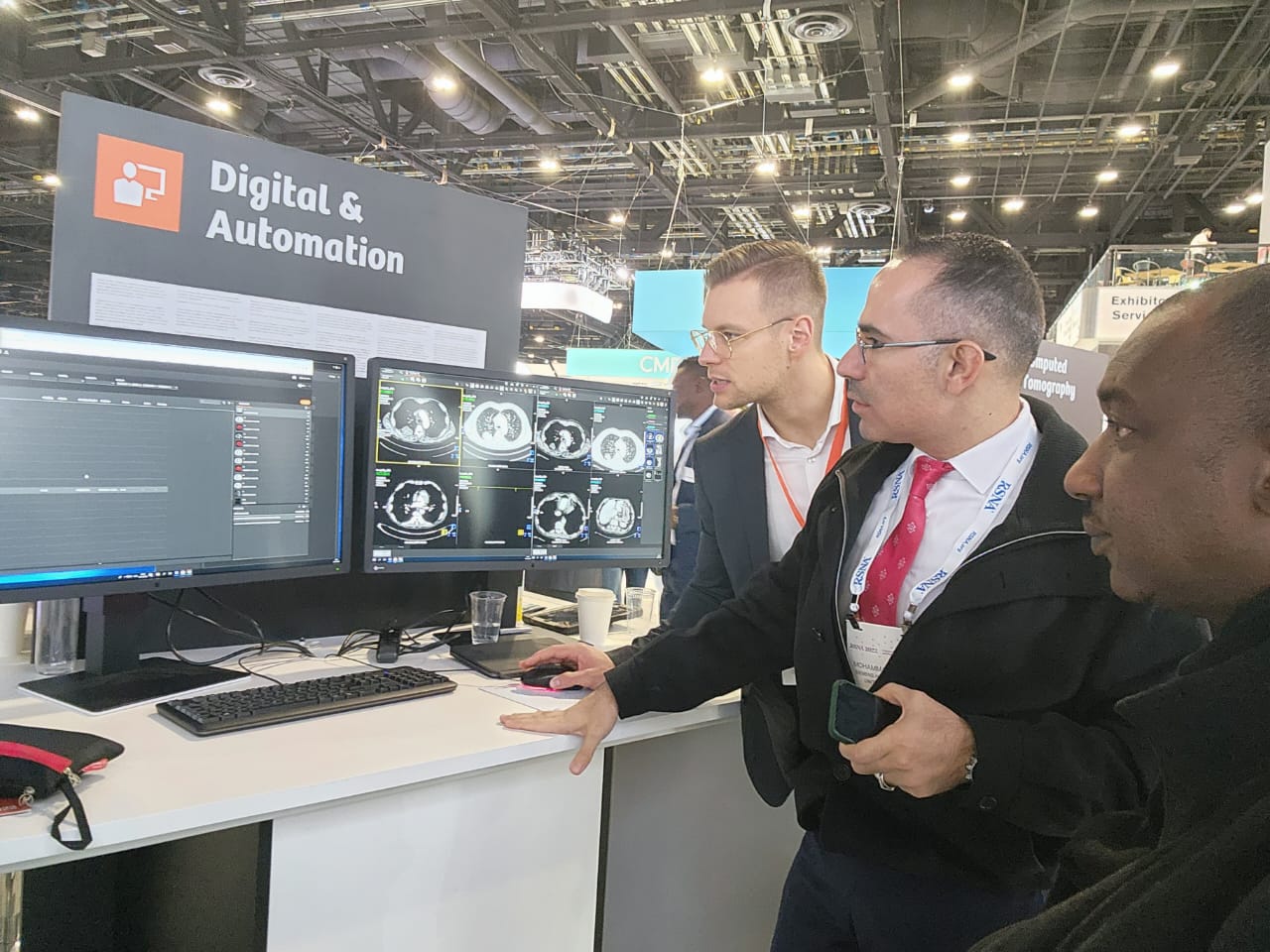 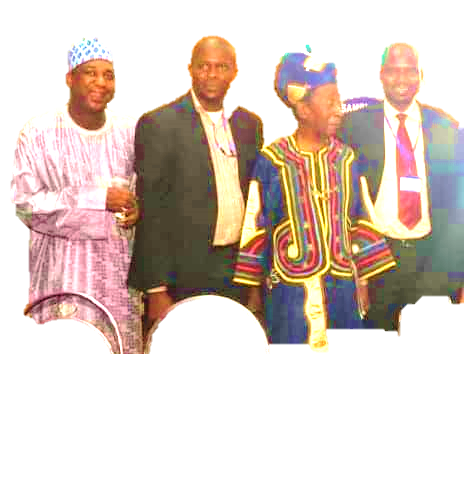 GOODBYE 
AU REVOIR 
MIYETTI